ЧТО ТАКОЕ РЕФЛЕКСИВНАЯ ШКОЛА?
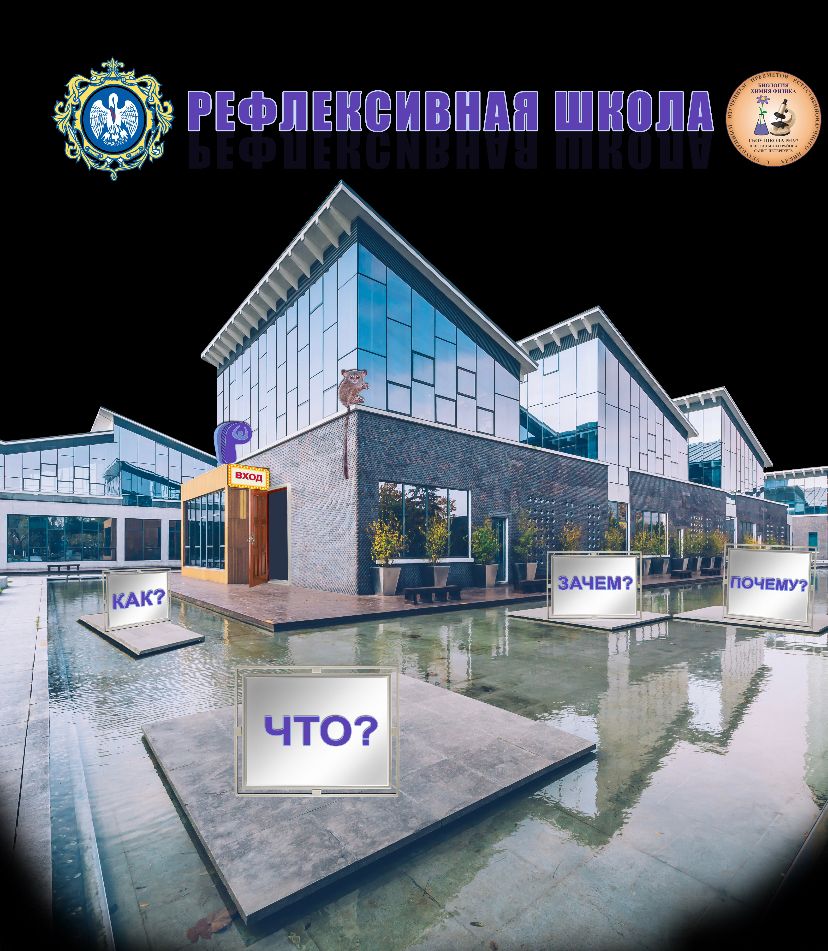 Дмитриева Юлия Игоревна,учитель русского языка и литературы ГБОУ школы №197
2
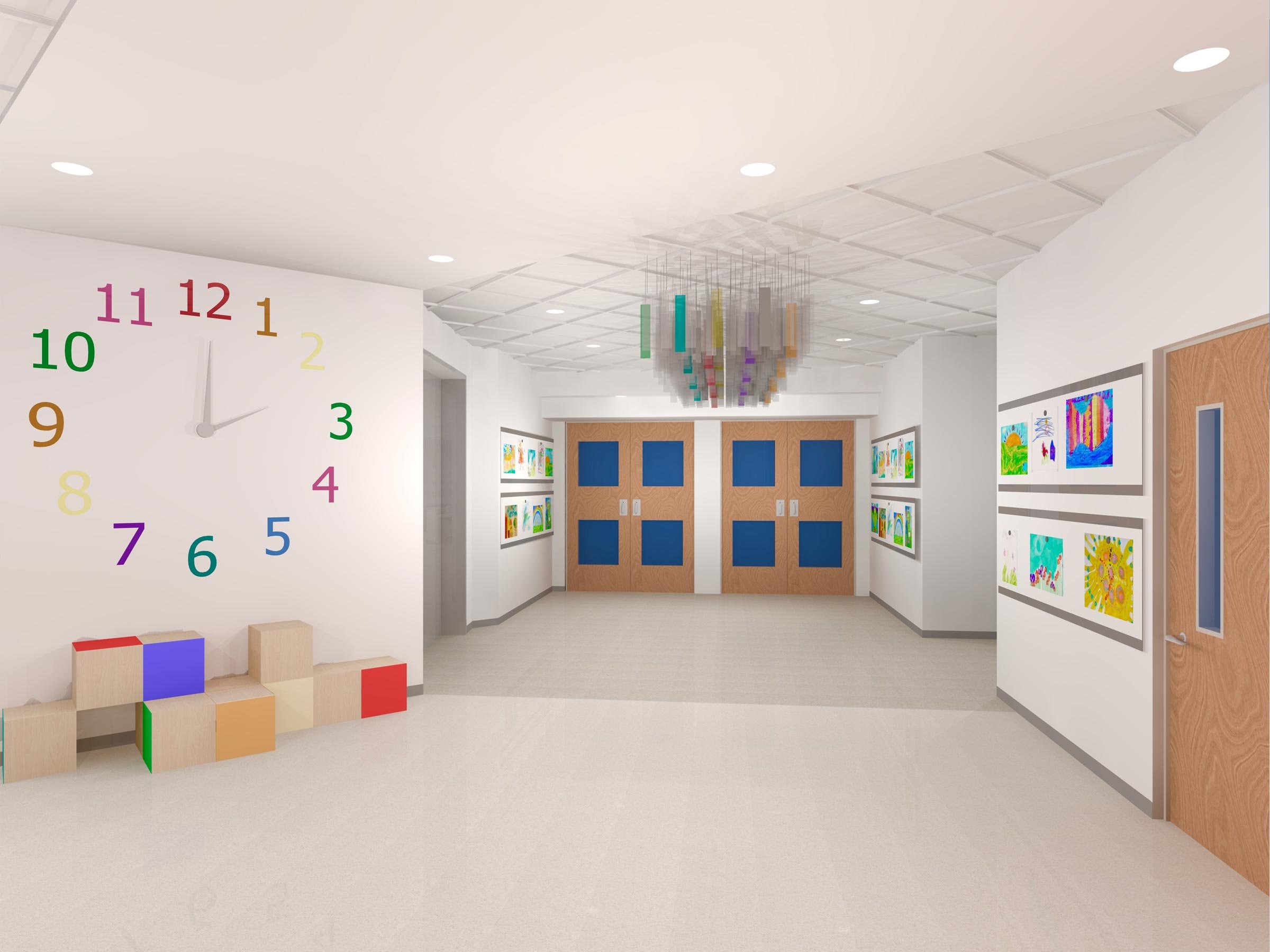 3
Что такое рефлексивная школа?
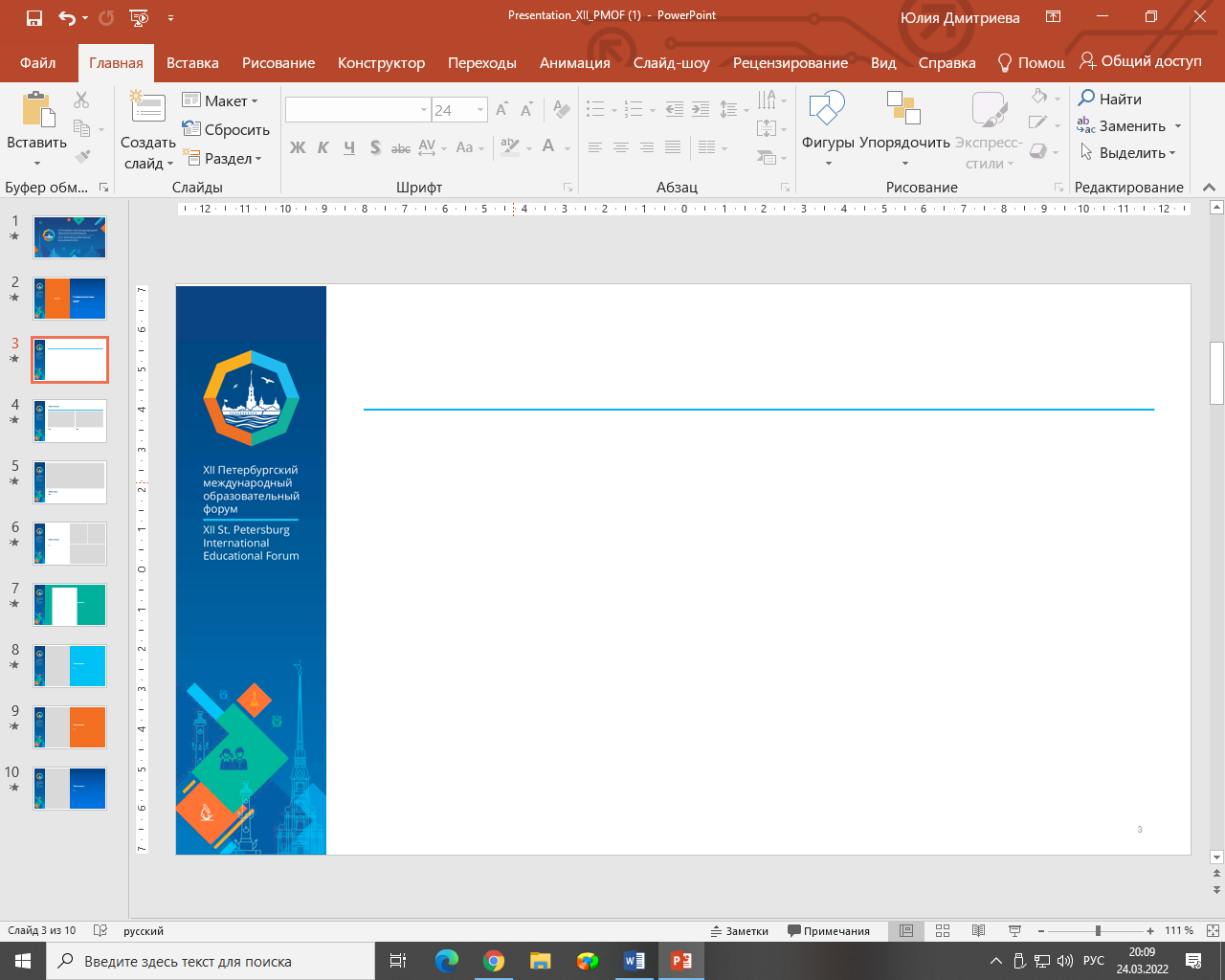 Школа, в которой проводят рефлексивные сессии, поддерживающие самоопределение учеников
Школа, в которой можно научиться проводить рефлексивные сессии, повышающие образовательную мотивацию учащихся
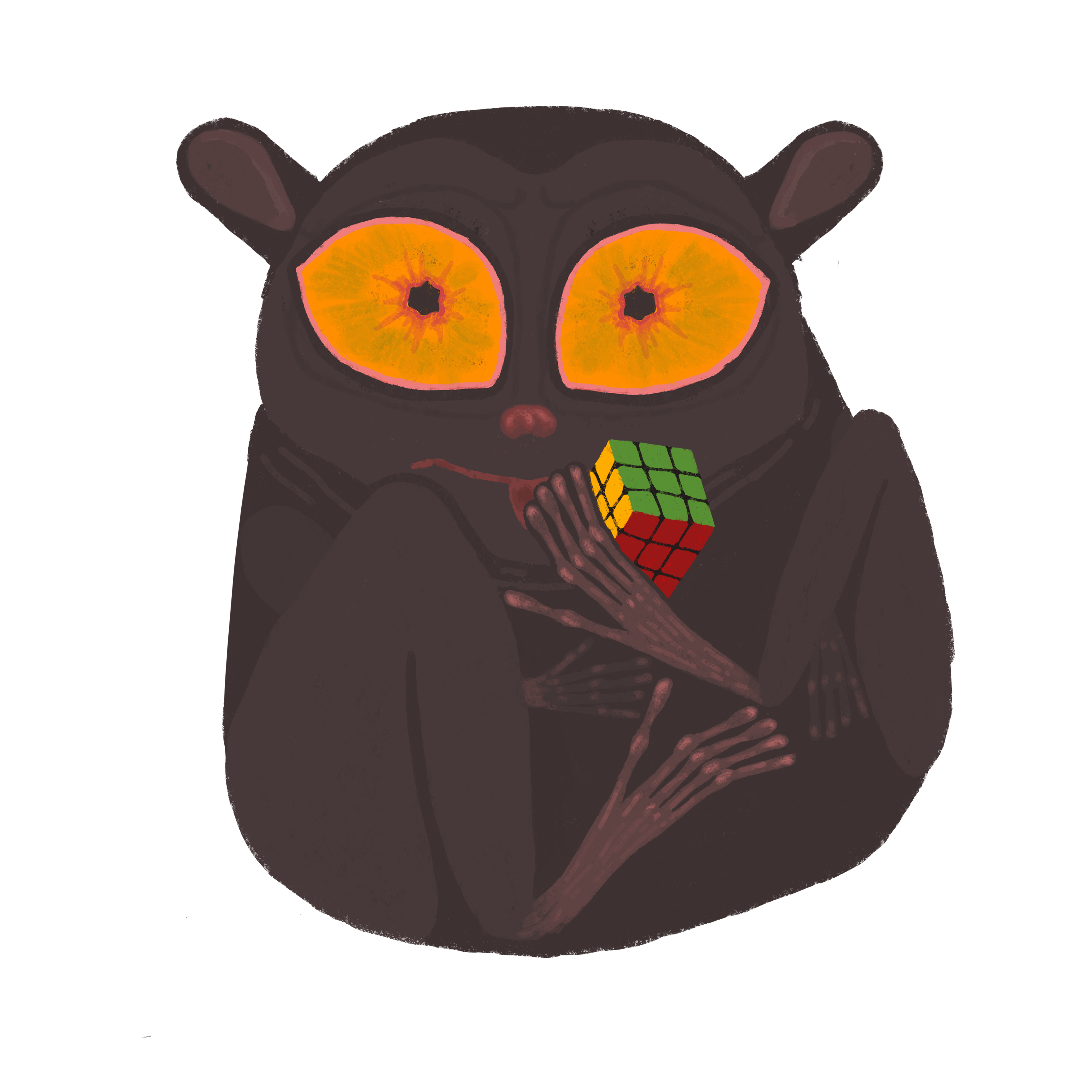 Цель учебно-методического комплекса
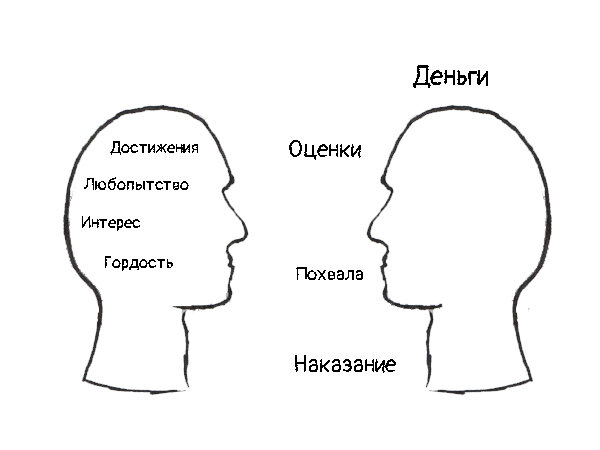 повышение образовательной мотивации обучающийся основной и средней школы через поддержку самоопределения ученика
Методические рекомендации по организации и проведению рефлексивных сессий
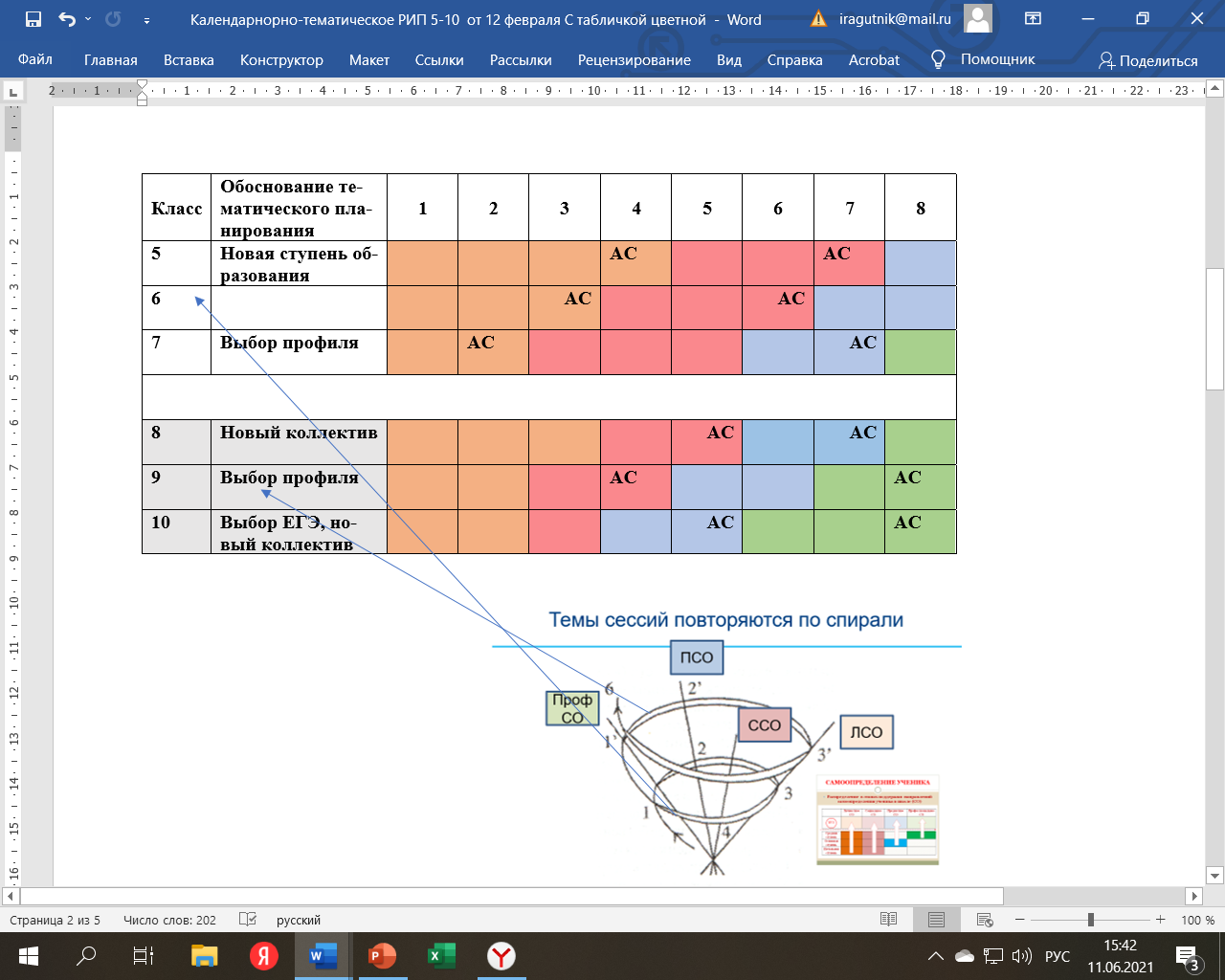 Программы рефлексивных сессий
Расписание рефлексивных сессий
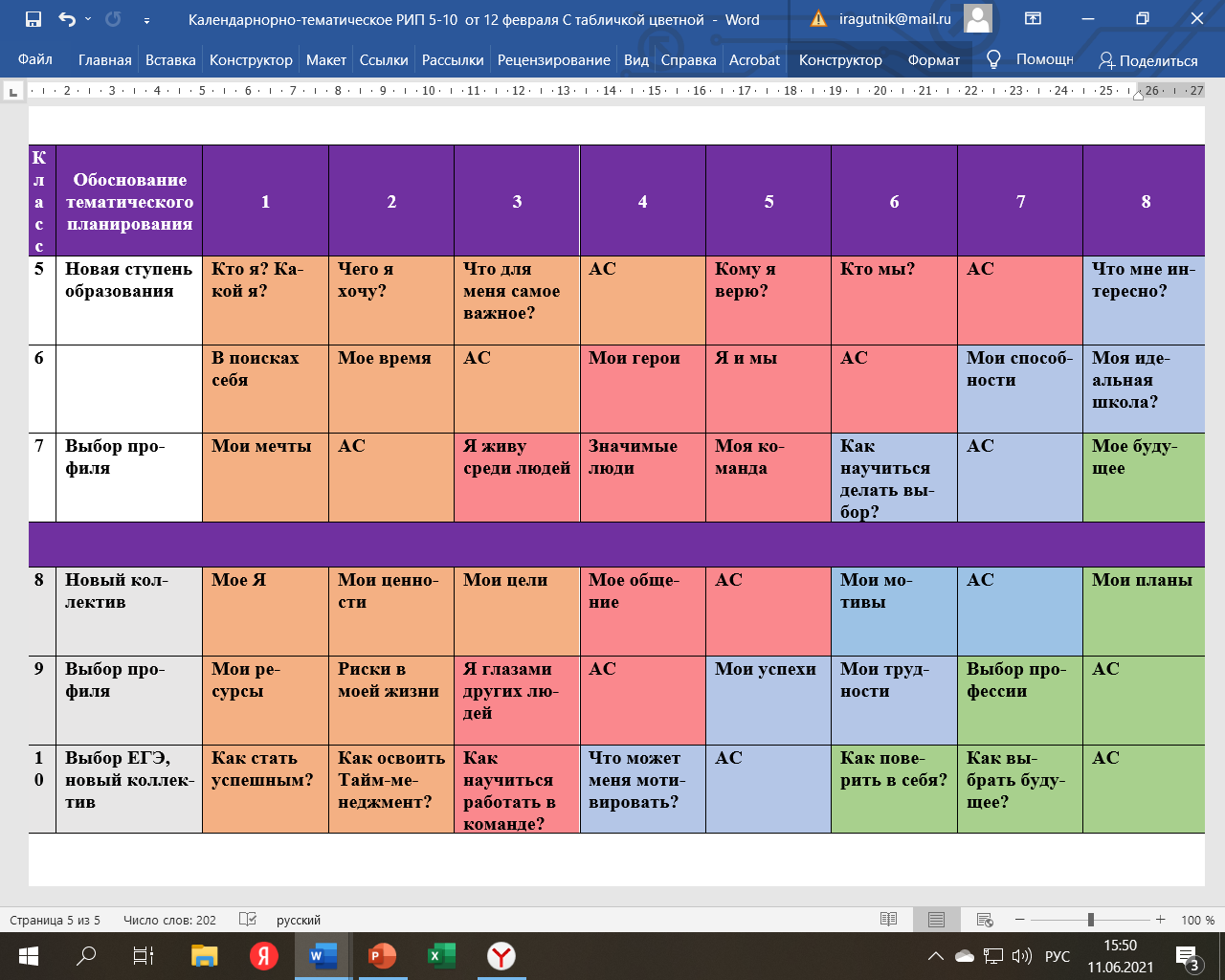 Планы сессий
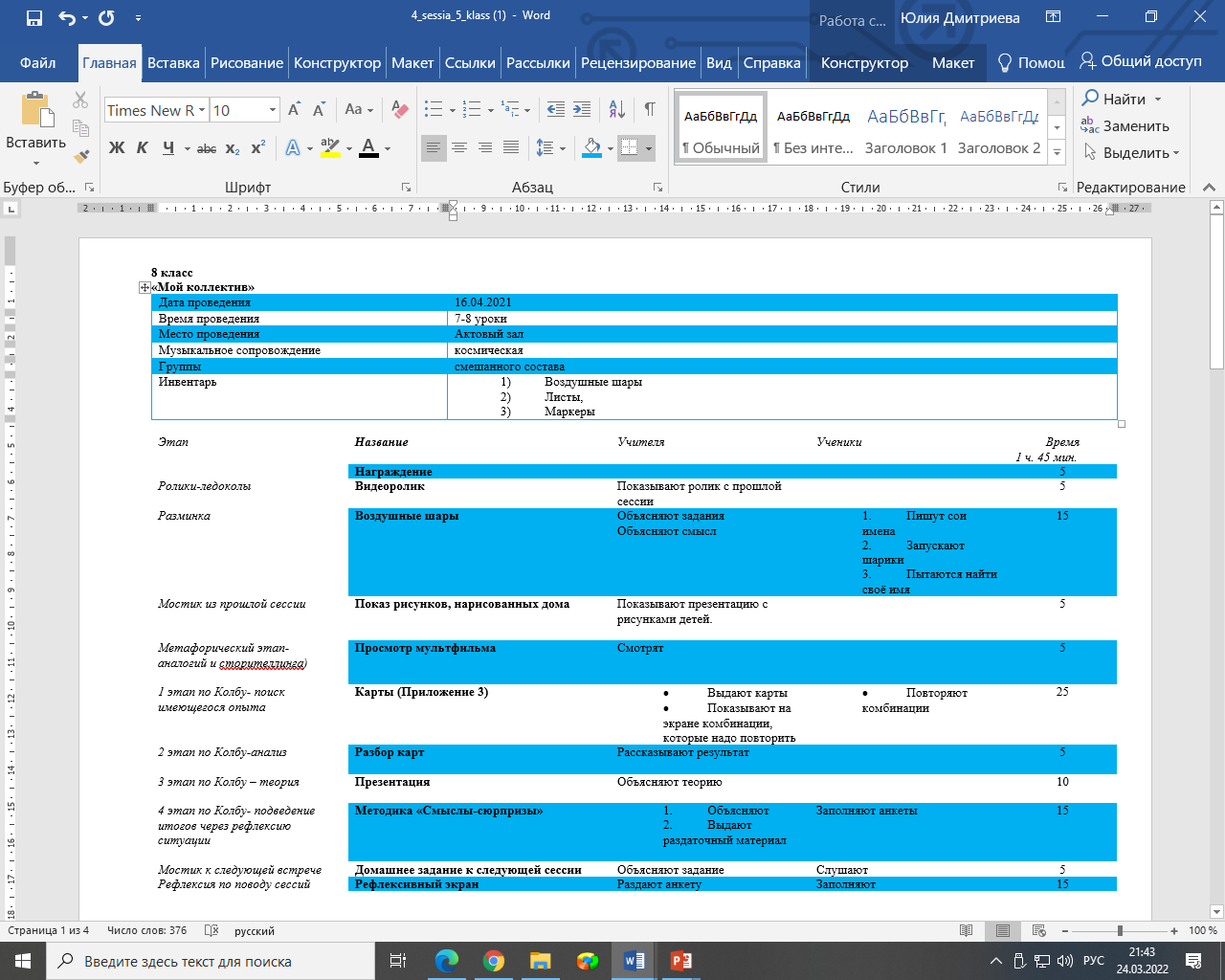 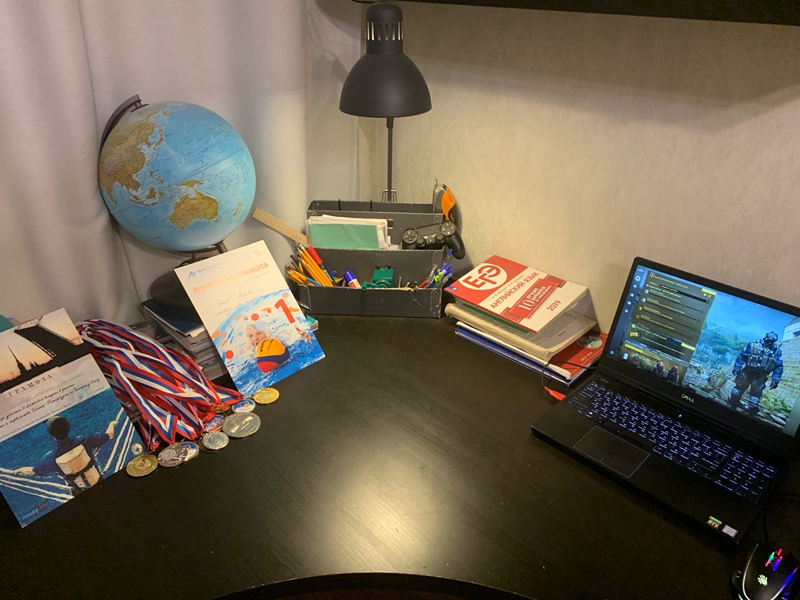 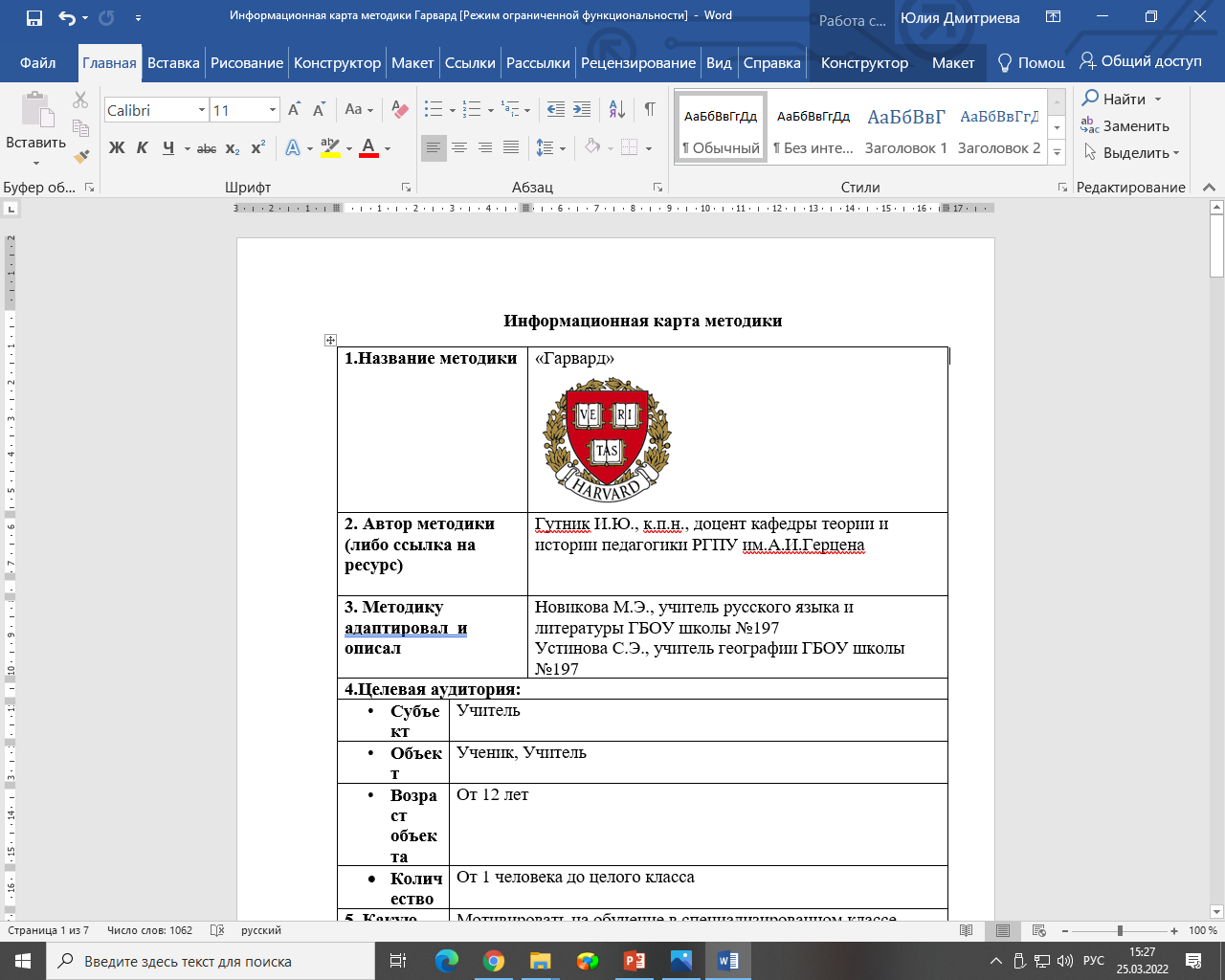 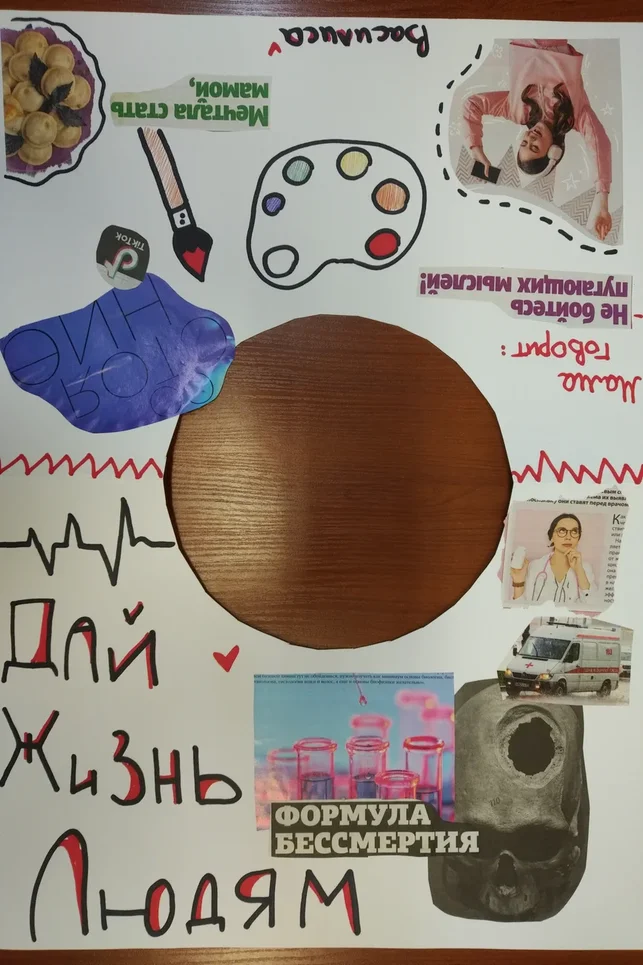 Методический кабинет
Экзамены
Учительская
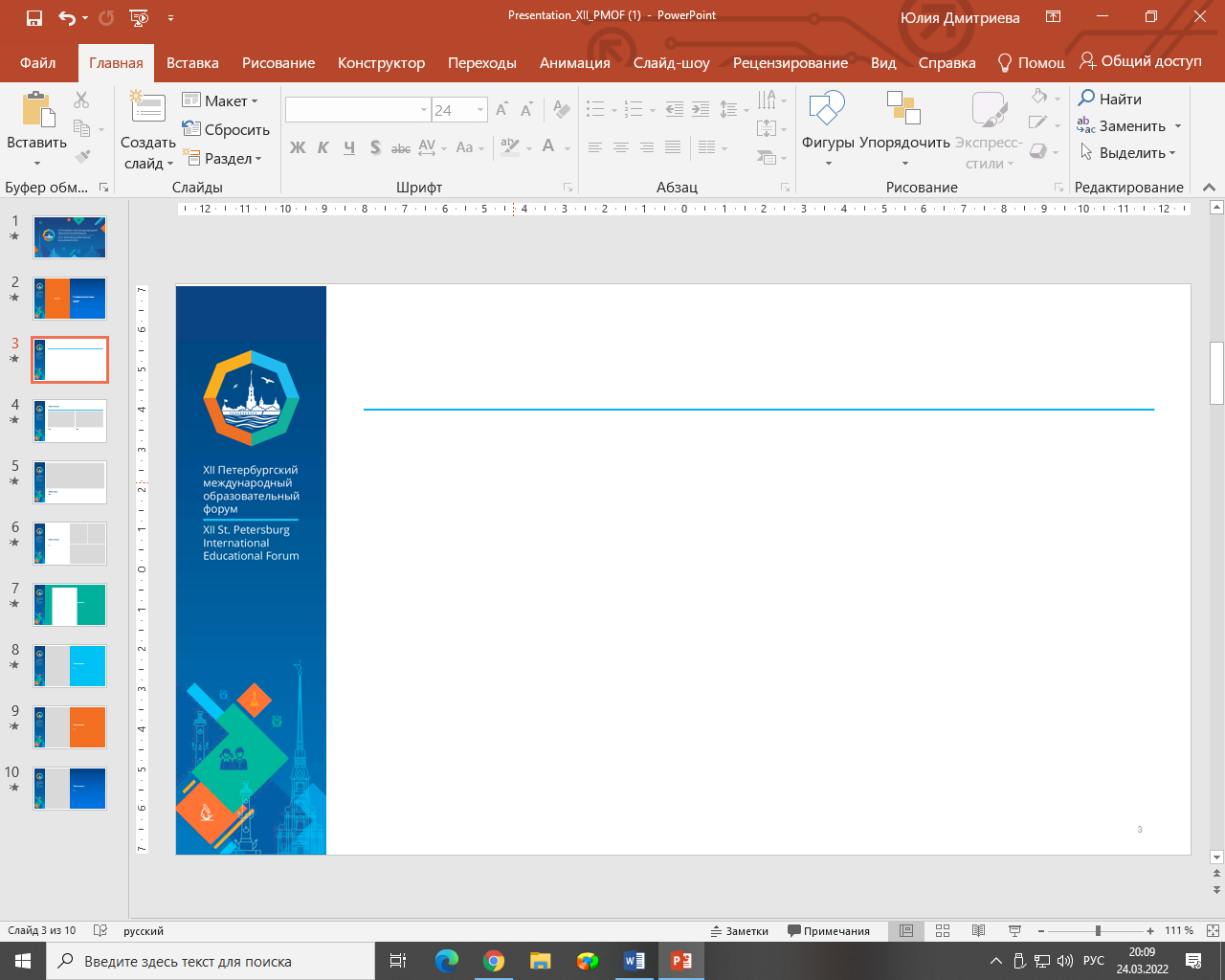 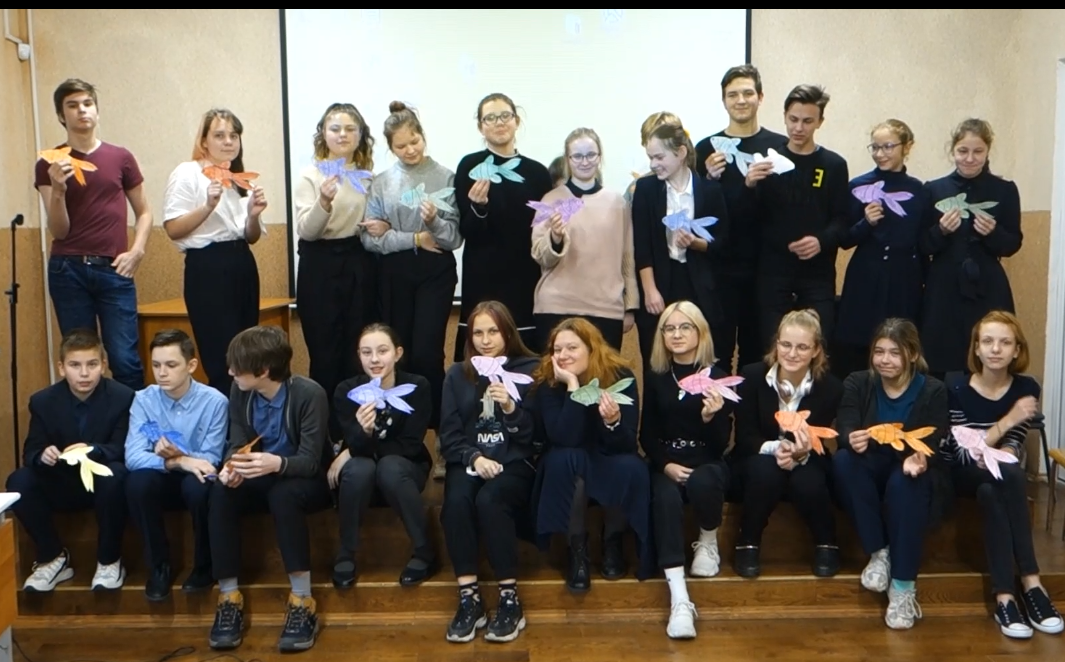 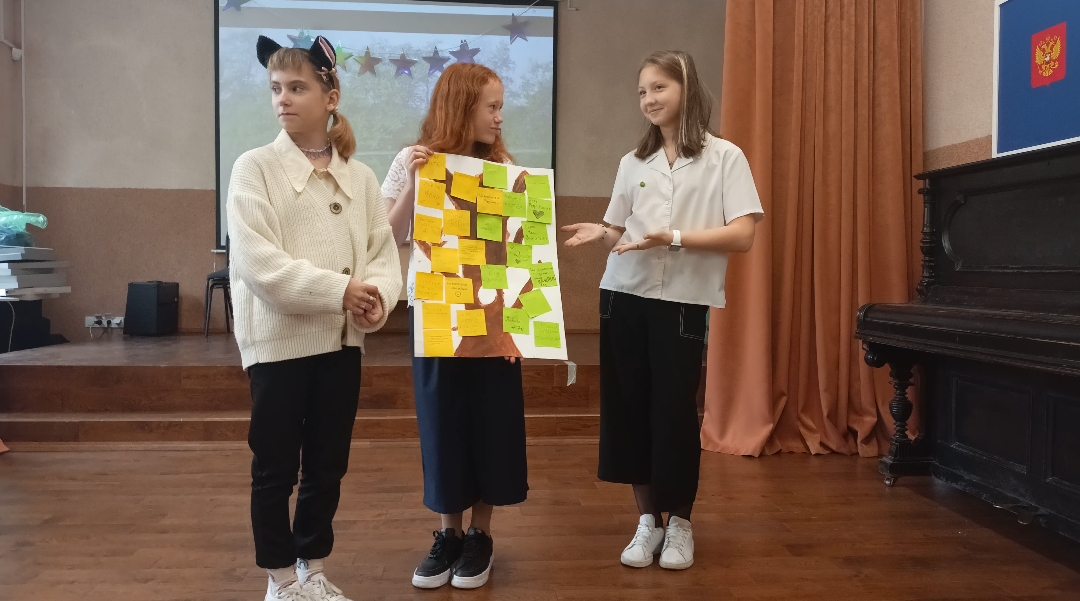 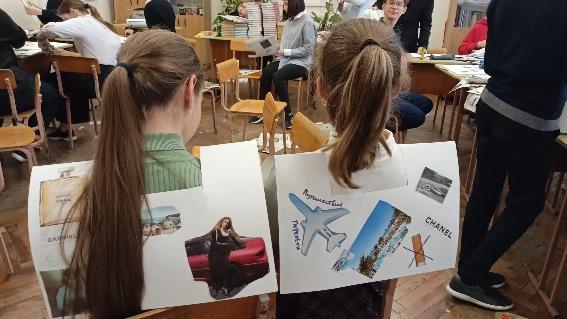 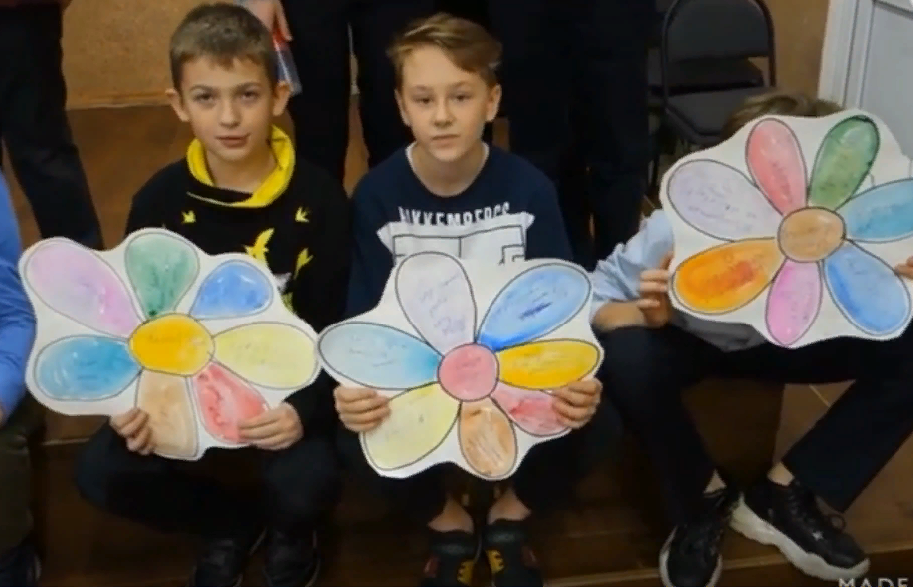 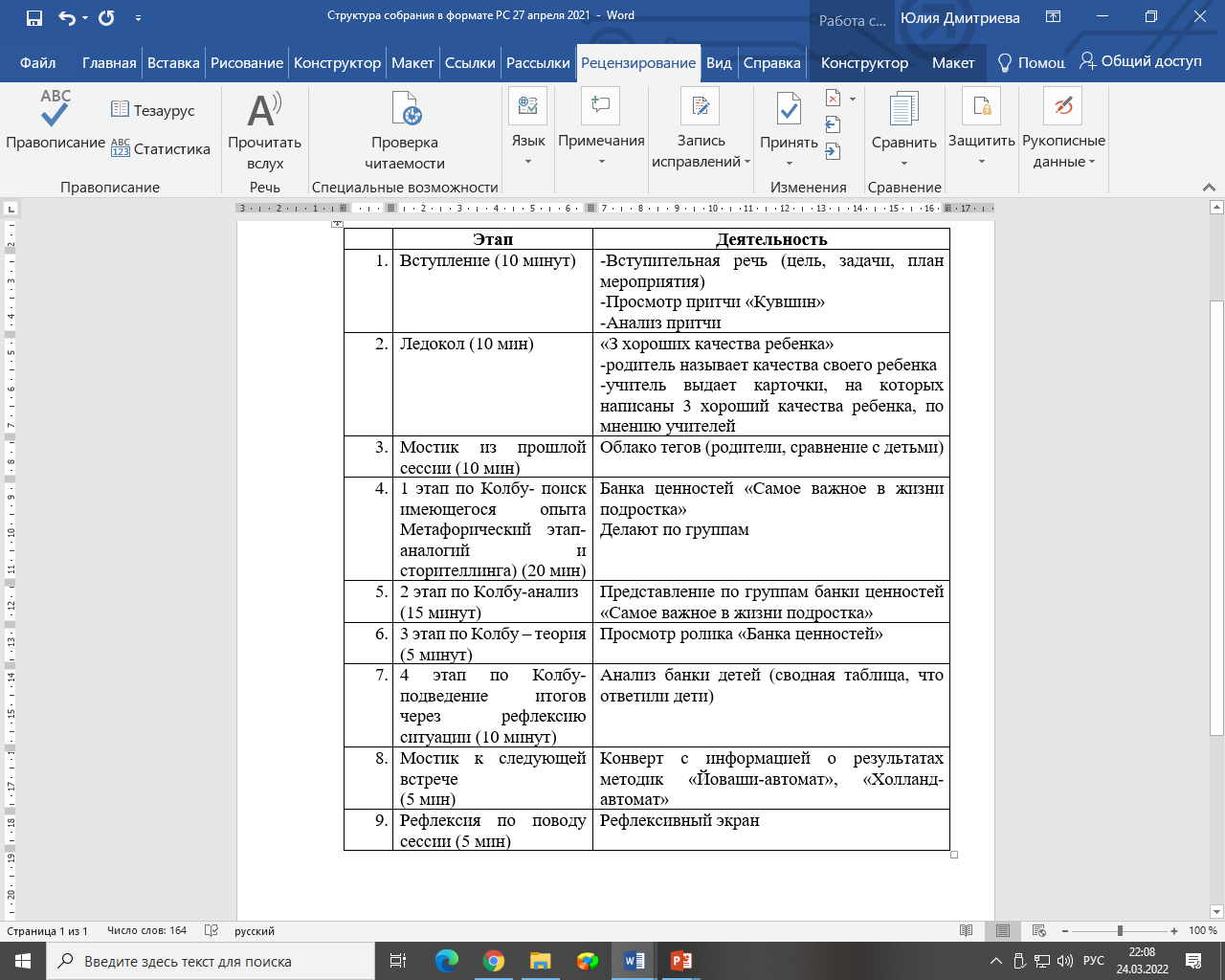 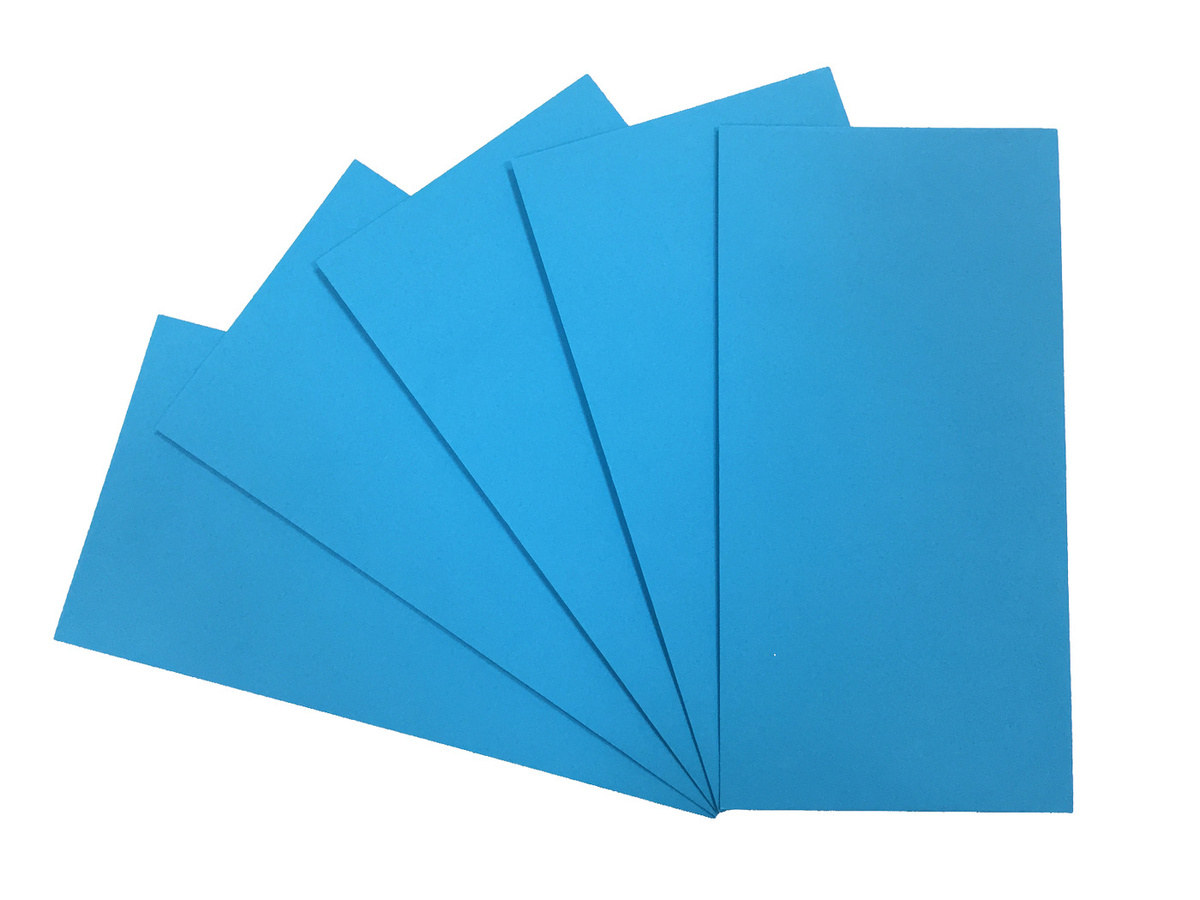 Планы родительских собраний
Что за зверь был в начале презентации?
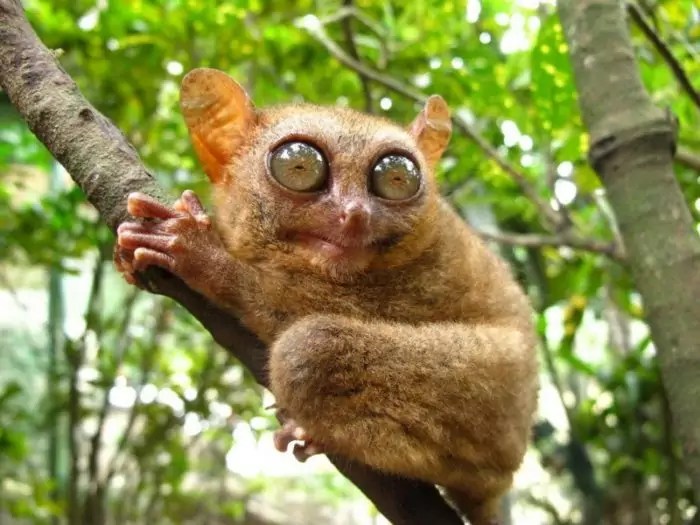 Замечает все вокруг

Наблюдателен

Редко встречаются
Спасибо за внимание!
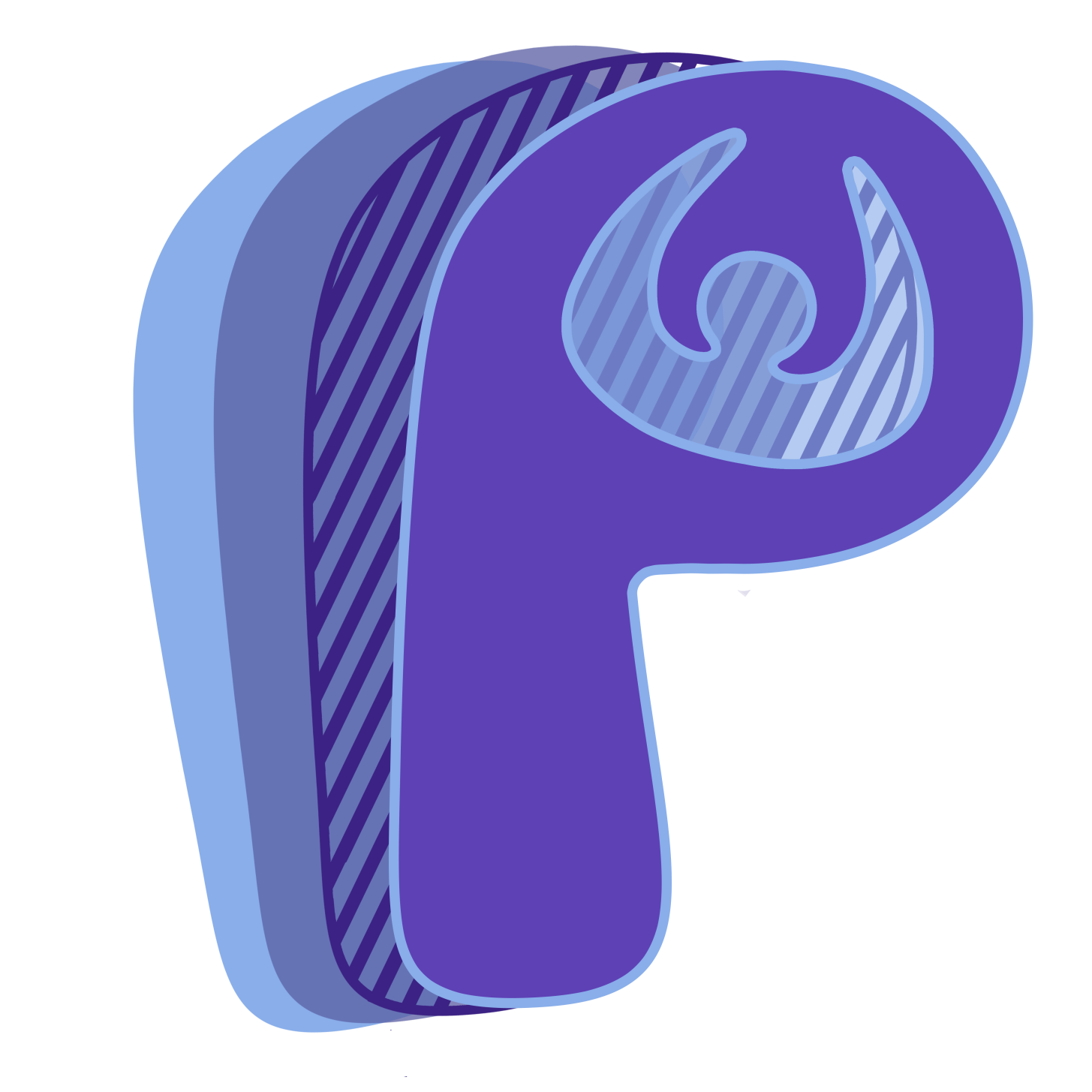 15